Hi Presenter! Read Me Before Using!
This webinar resource is almost ready for you to use! Be sure to:
Look through and add custom information
Slide 2- Title slide (date)
Slide 3- Presenter information
Slide 5- Housekeeping items
Slide 14-15 Demo Site QR Code Screen Shots (optional)
Slide 16 - 17 – District Specific Examples (optional)
Slide 22 – 23 – Edit to reflect audience (optional)
Slide 27 -  Resources (optional)
Slide 28 -  Thank you slide 
There are presenter notes to help guide you- feel free to edit these
This resource can be customized. Here are some examples of how you can personalize this slide deck to suit the needs of your educators and staff:
Replace our images with screen shots from your environment
Read through slides and ensure terms and jargon will resonate with your board policies/ tool names in your Brightspace environment (i.e. Assignments vs Dropbox, Announcements vs News)
Add additional information to slides specific to your district, including how this helps meet district goals, improvements plans, strategic plans etc
Include your district logo on slides or change the colors used to match your district branding
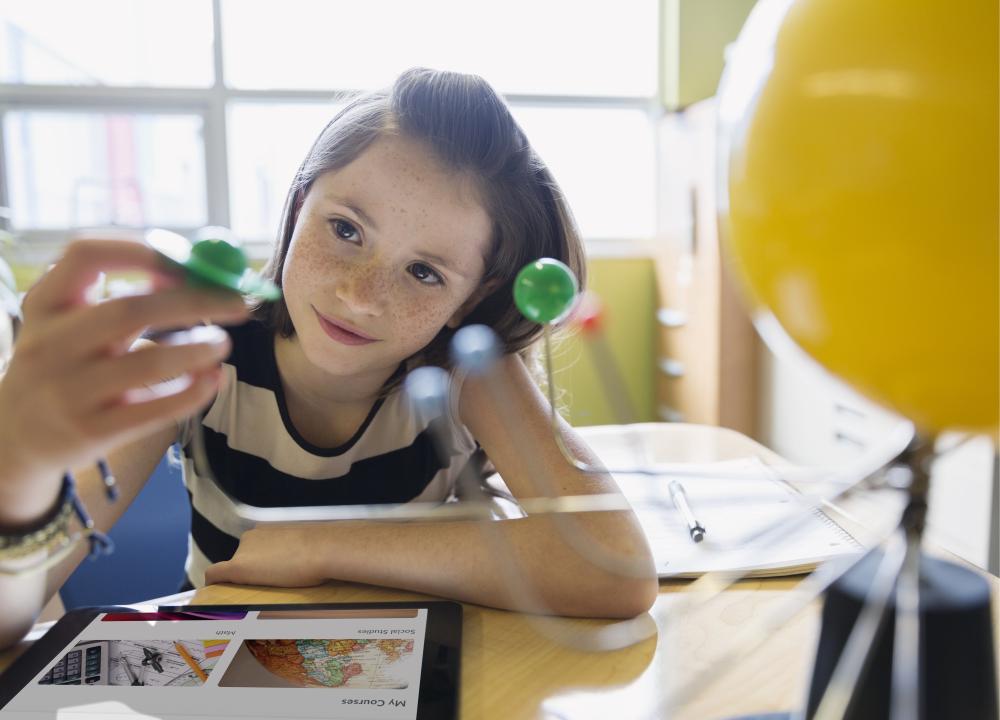 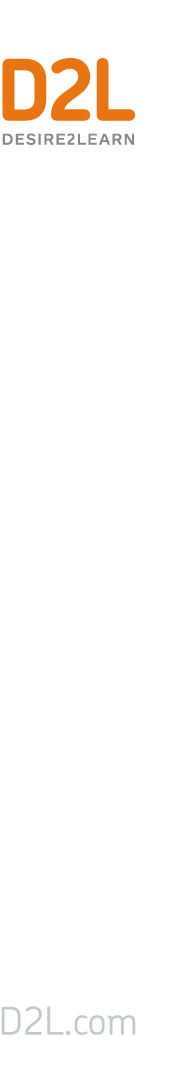 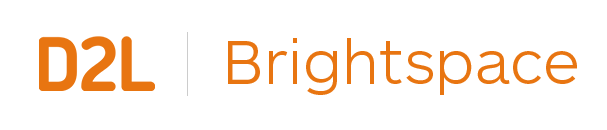 Engaging with your Students 
using Awards and Intelligent Agents
<insert date>
© 2020 D2L Corporation
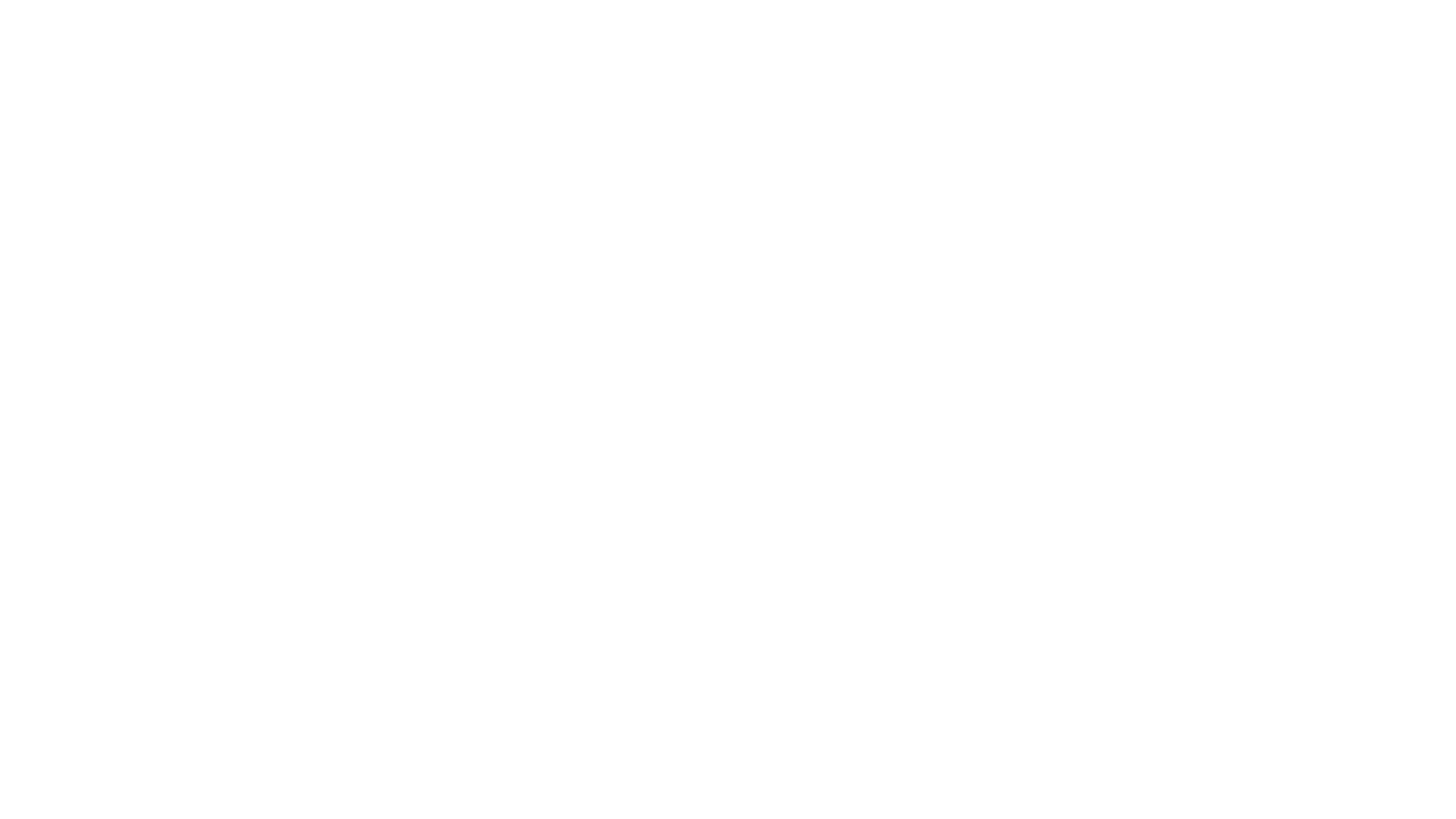 Presenter NameTitleCompany/Organization
@Twitter handle
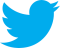 Agenda
Housekeeping
What is Brightspace?
Using the Awards tool to recognize student achievements
Using Intelligent Agents to connect with your students automatically
Resources
Housekeeping Items
How can people ask questions?
Webinar recording and slide deck will be available on ___________
Information about attendance
[Speaker Notes: This slide is for you to add Housekeeping Items particular to your District and this session. 
It may include information about how attendees can ask questions, how they can access the webinar information after the session, or even how they confirm their attendance for the session (if applicable)]
Understanding some terms...
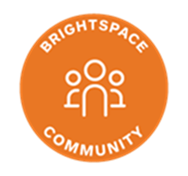 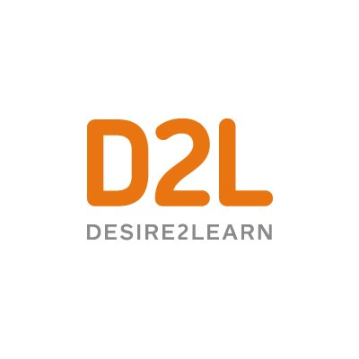 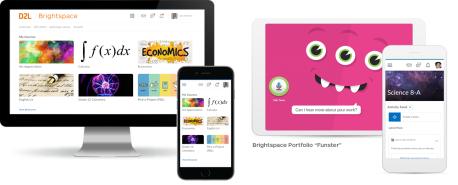 Company: 
D2L
Product: 
Brightspace
Online Community:
Brightspace Community
[Speaker Notes: This is a useful slide to ensure everyone understand the terminology used when discussing Brightspace.
It would be helpful to personalize this slide to include any District specific information, especially if your District as a different branding for “Brightspace.” This will help attendees when they see resources about “Brightspace” to know that this is what your District is using as well  but has branded differently.]
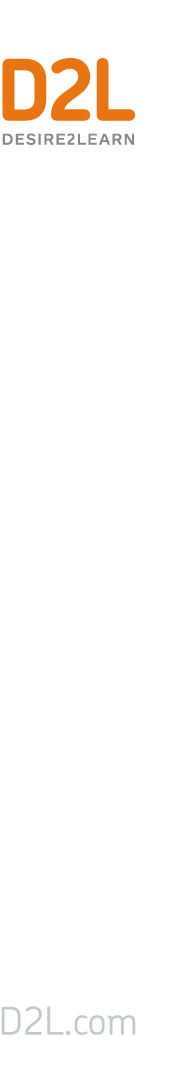 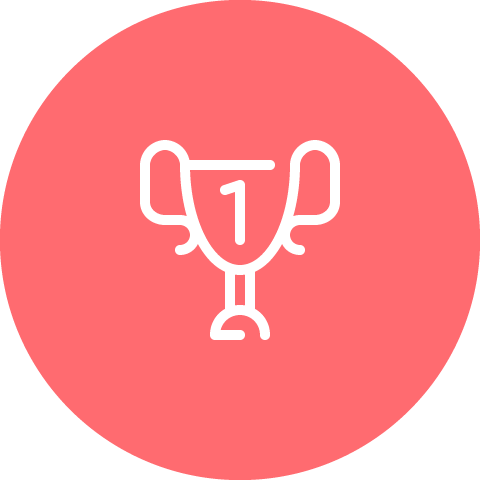 One platform to collect your teaching resources
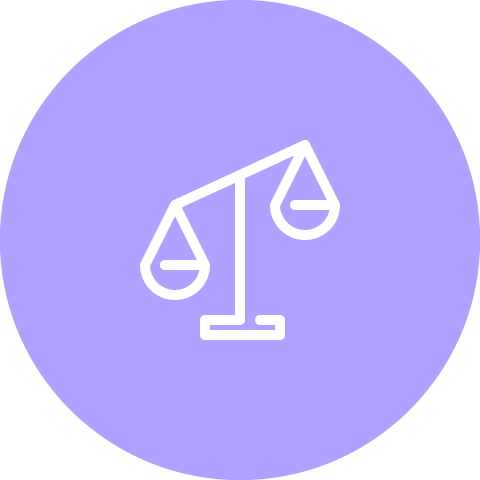 Equity for all students
Meaningful connections with students and parents
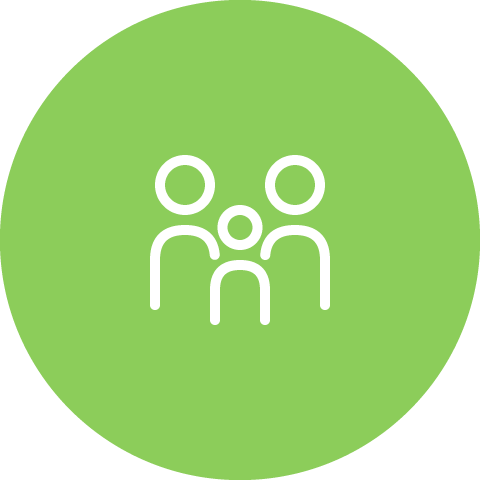 Why Educators
      Brightspace
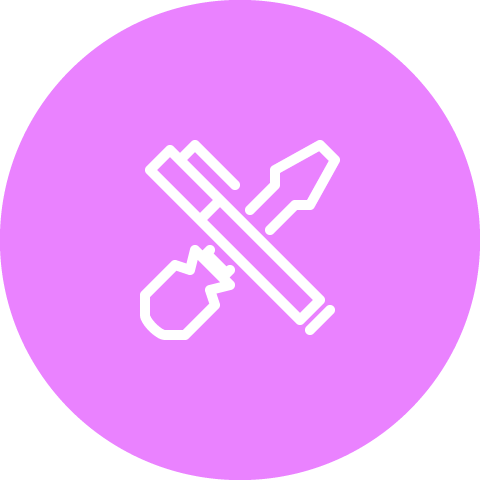 Tools teachers love
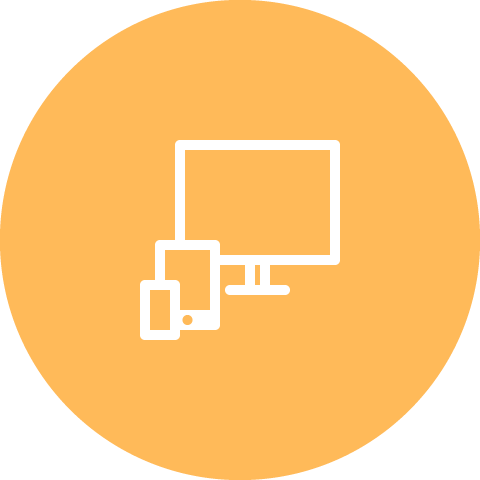 Worry-free technology
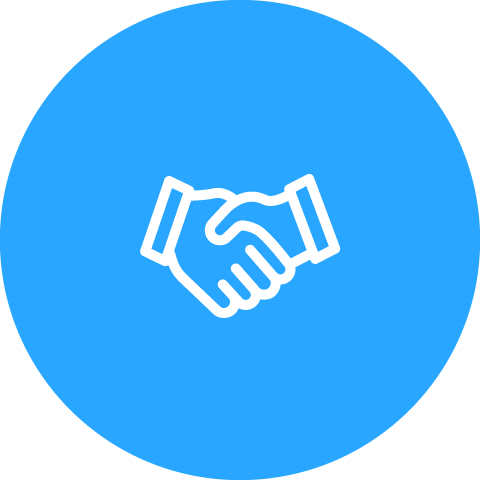 Content aligned with curriculum outcomes
[Speaker Notes: Here are some reasons Educators love using Brightspace to support their teaching
Tip: Change this up to meet the needs, values and reasons your District loves Brightspace!]
Engaging with StudentsInstructional Demo
Learning Objectives: 
Using the Awards tool, you will be able to: 
❑ Create a badge (or certificate) with a name, description, availability, expiry, award image and issuer information 

Using Intelligent Agents, you will be able to: 
❑ Create, set the criteria, schedule, and activate an intelligent agent
How to Create a New Award
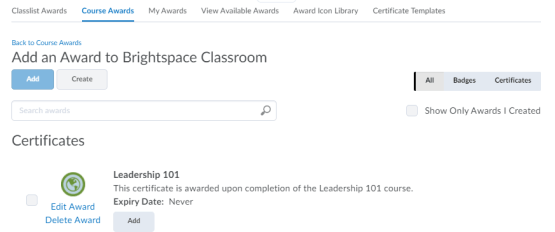 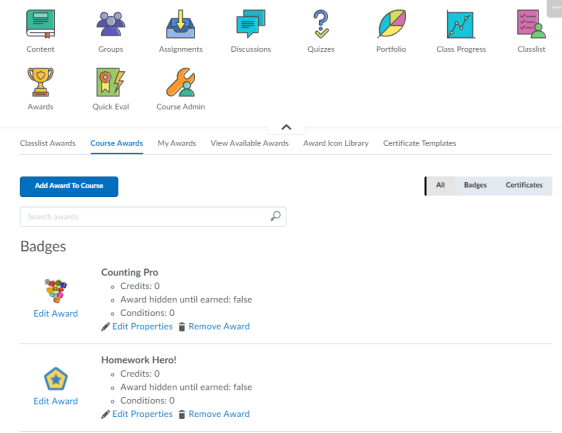 4.
1.
2.
3.
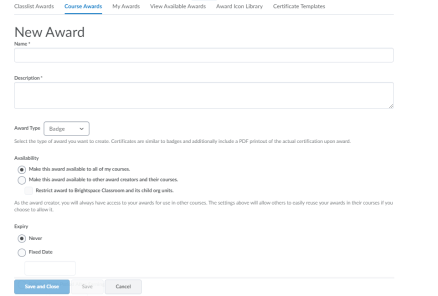 5.
Click Awards
Click Course Awards
Click Add Award to Course
Click Create
Fill in the fields to create your own award
Note: The same workflow applies to the creation of badges and certificates
How to Issue an Award
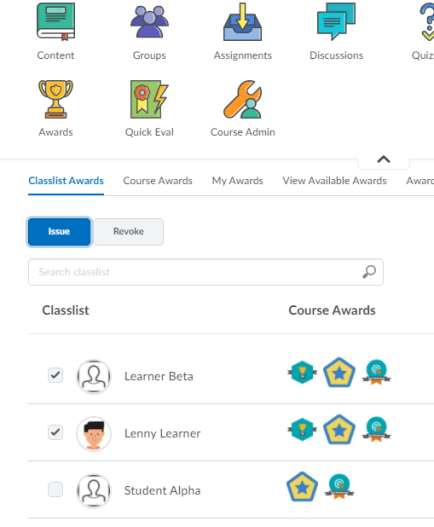 4.
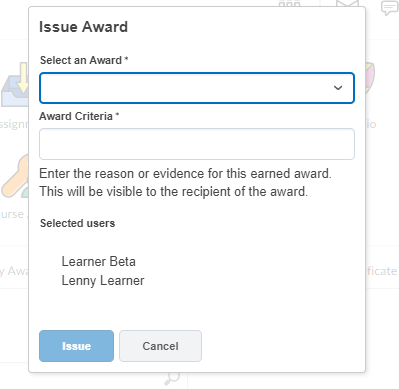 1.
3.
Click Awards
Select the students to receive the award
Click Issue
Select the badge/certificate you want to issue and add the criteria for the recipient

Note: To revoke an award, follow the same workflow
2.
Intelligent Agents monitor course activity based on the criteria you set. Based on the selected criteria (course activity and/ or release condition), you can send emails to your students to promote improved engagement.

Intelligent Agents incorporate the same release conditions criteria found throughout Brightspace. They also have two unique sets of conditions not found in release conditions. 
Login Activity: The agent will activate if users haven’t logged into the system for a prescribed period of time. NOTE: Agents can also be used to positively reinforce when students have logged in consistently.
Course Activity: The agent will activate if users haven’t accessed a course for a prescribed period of time.

 NOTE: Agents can also be used to positively reinforce when students accessed their course consistency
What is an Intelligent Agent?
How do I create an Intelligent Agent?
1.
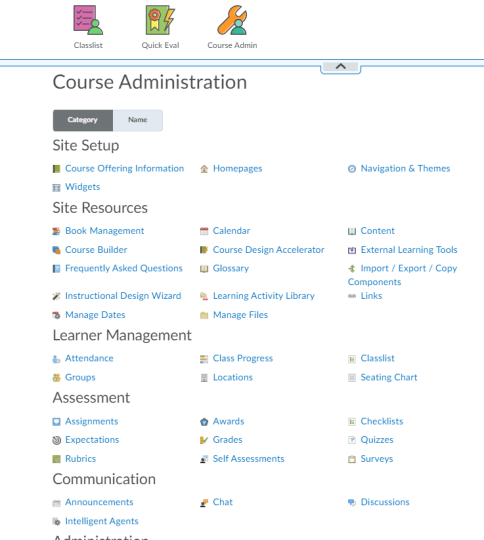 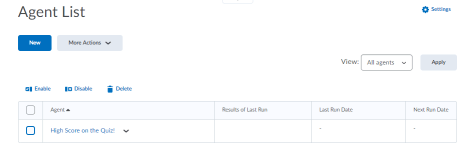 3.
4.
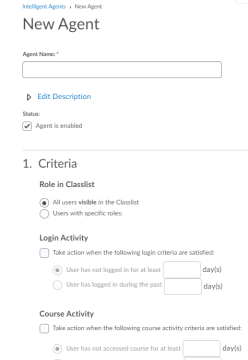 1. Click Course Admin from your NavBar
2. Click on Intelligent Agents

3. Click on New

4. Fill in the fields to create a new Intelligent Agent
Make sure your Agent is set to “Enabled”
2.
Give it a try!
Engaging with Students
Learning Objectives
Learning Objectives
Today you learned how to: 
Use the Awards tool to: 
❑ Create a badge (or certificate) with a name, description, availability, expiry, award image and issuer information 

Use Intelligent Agents to: 
❑ Create, set the criteria, schedule, and activate an intelligent agent
Awards: 
Create a welcome badge using a provided image and personalize it to be issued by you.

Intelligent Agents:
Create an intelligent agent by enabling the agent, setting the criteria, updating its schedule, and filling out a message.
Take Away Activity
Give it a try!
Resources
Brightspace Quick Start Guide K-12

D2L Parent and Guardian Support Site

D2L One Minute Workflow Videos

D2L Educator Webinar Archive
[Speaker Notes: This page has resources specifically on how to Get Started with Brightspace. This is also where District specific resources can be added.]
Tutorial Videos
[Speaker Notes: There are also many quick tutorial videos available! These resources are organized pedagogically. Every underlined item is linked to a tutorial video]
Thank you!
@Twitterhandle
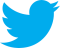 #districthashtag
#D2LK12
[Speaker Notes: Thank you so much for joining us today!
If you have any questions or need any help, please consult or contact:
We’d love to see all the awesome ways you’re using Brightspace! Use our District hashtag and/or #D2LK12 so we can all learn from each other and share great ideas of how to use Brightspace to support teaching, learning and, most importantly, our students!]